2021-2024
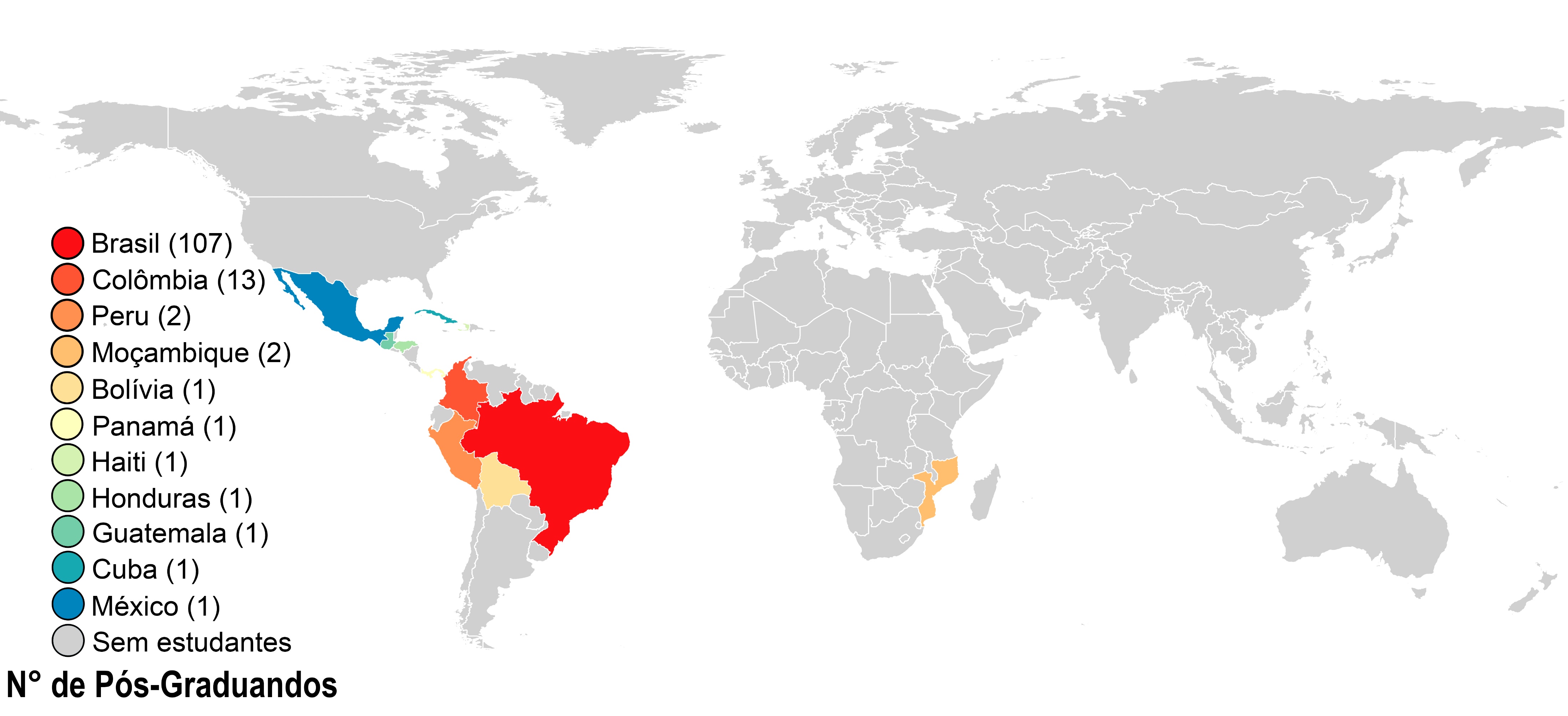